Mechanics-I
UOS Sub Campus Bhakkar
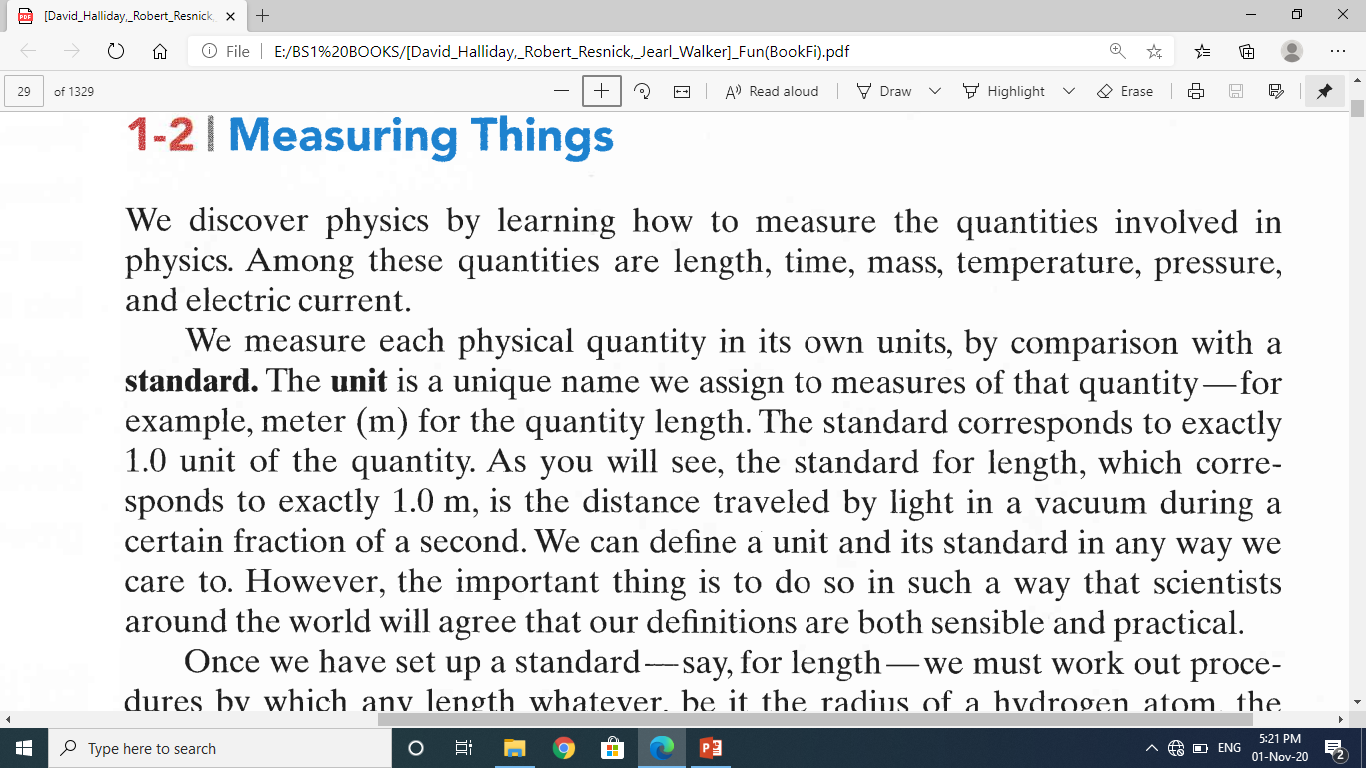 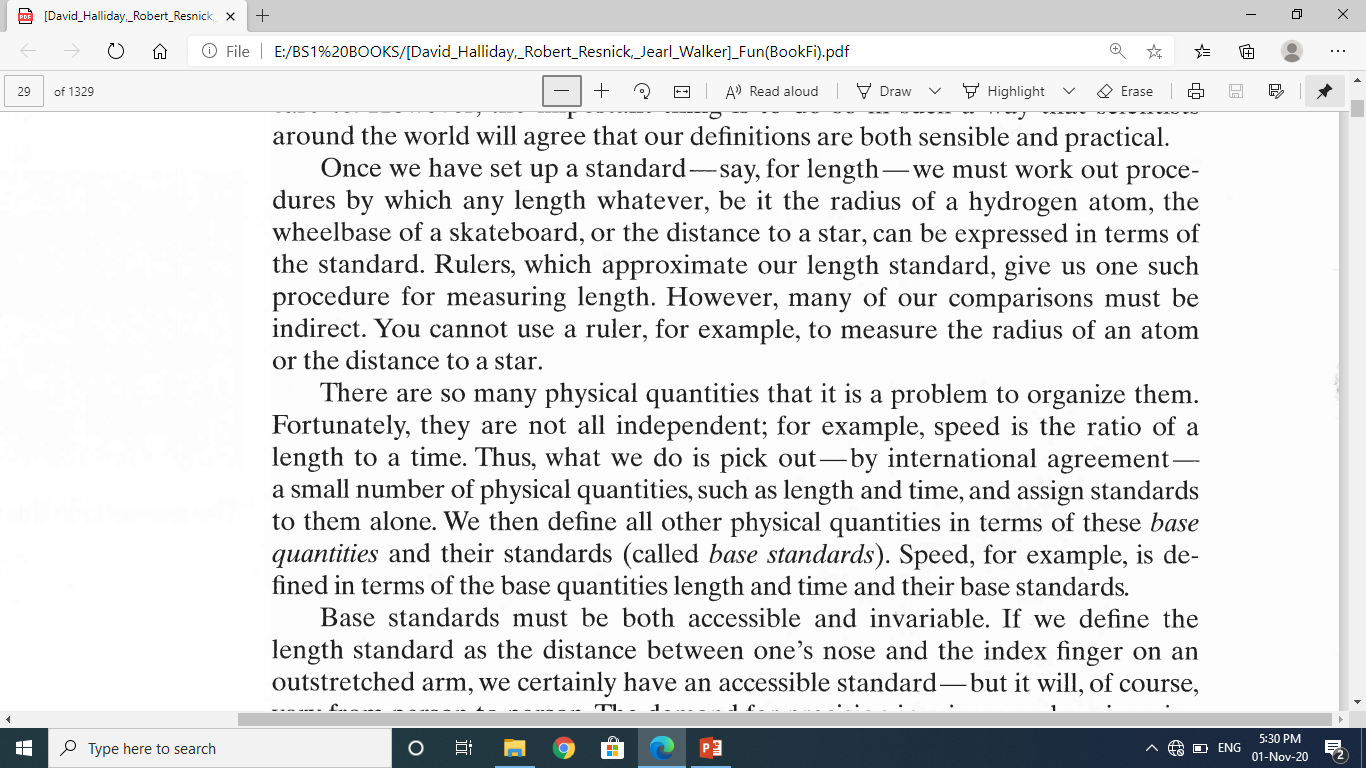 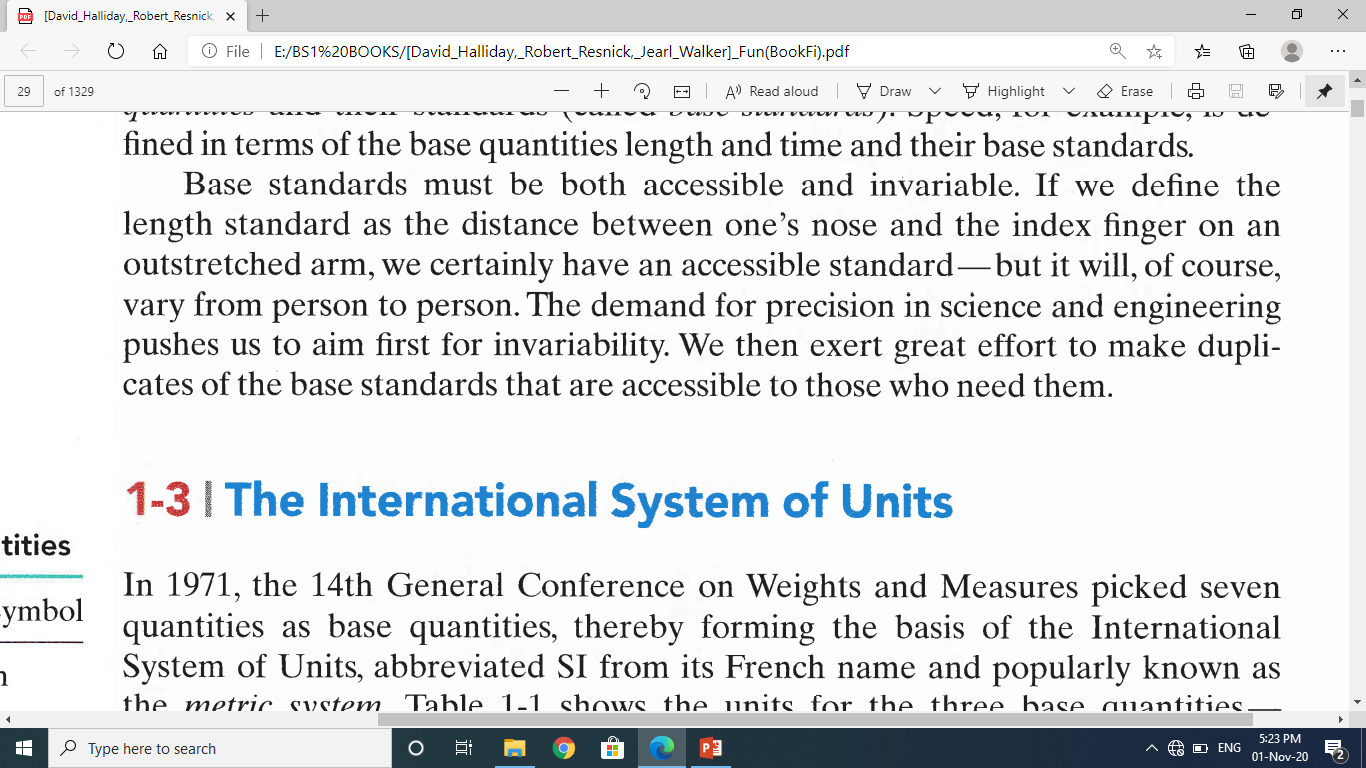 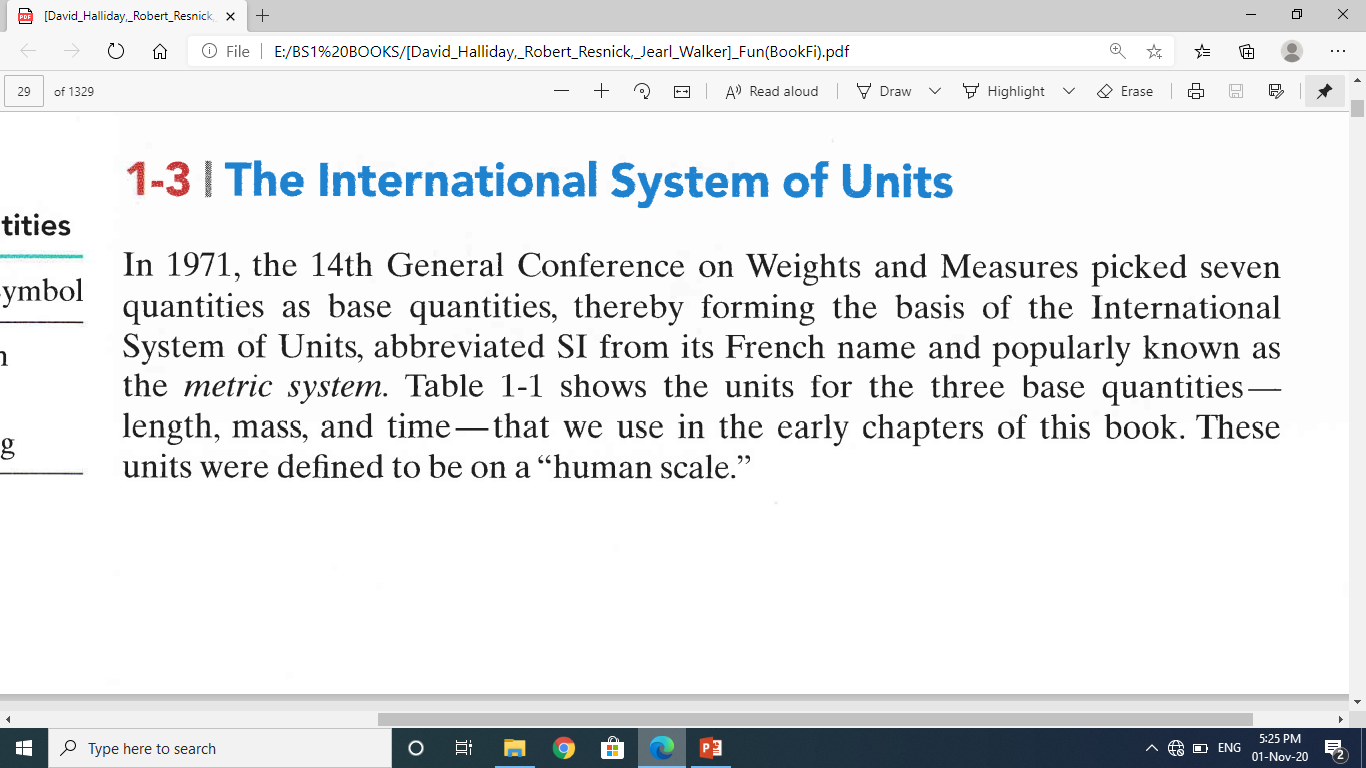 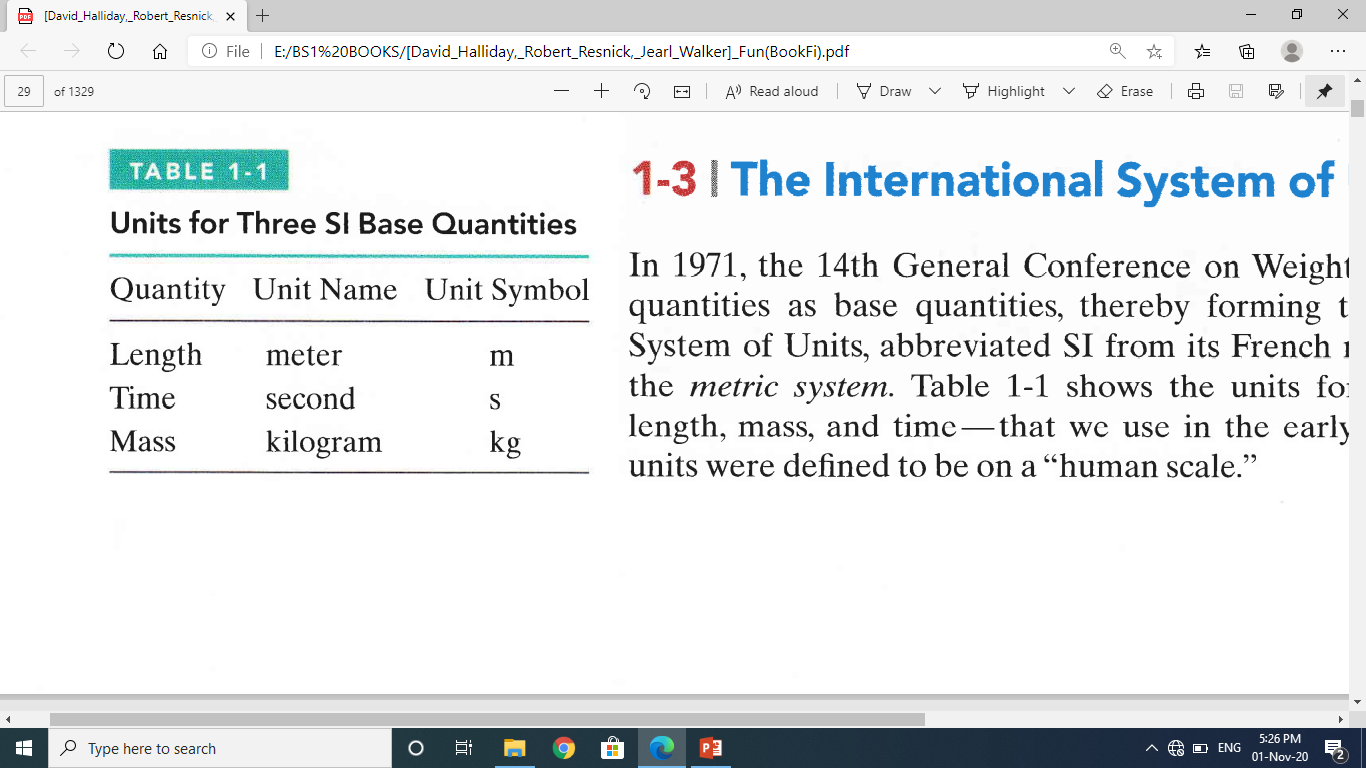 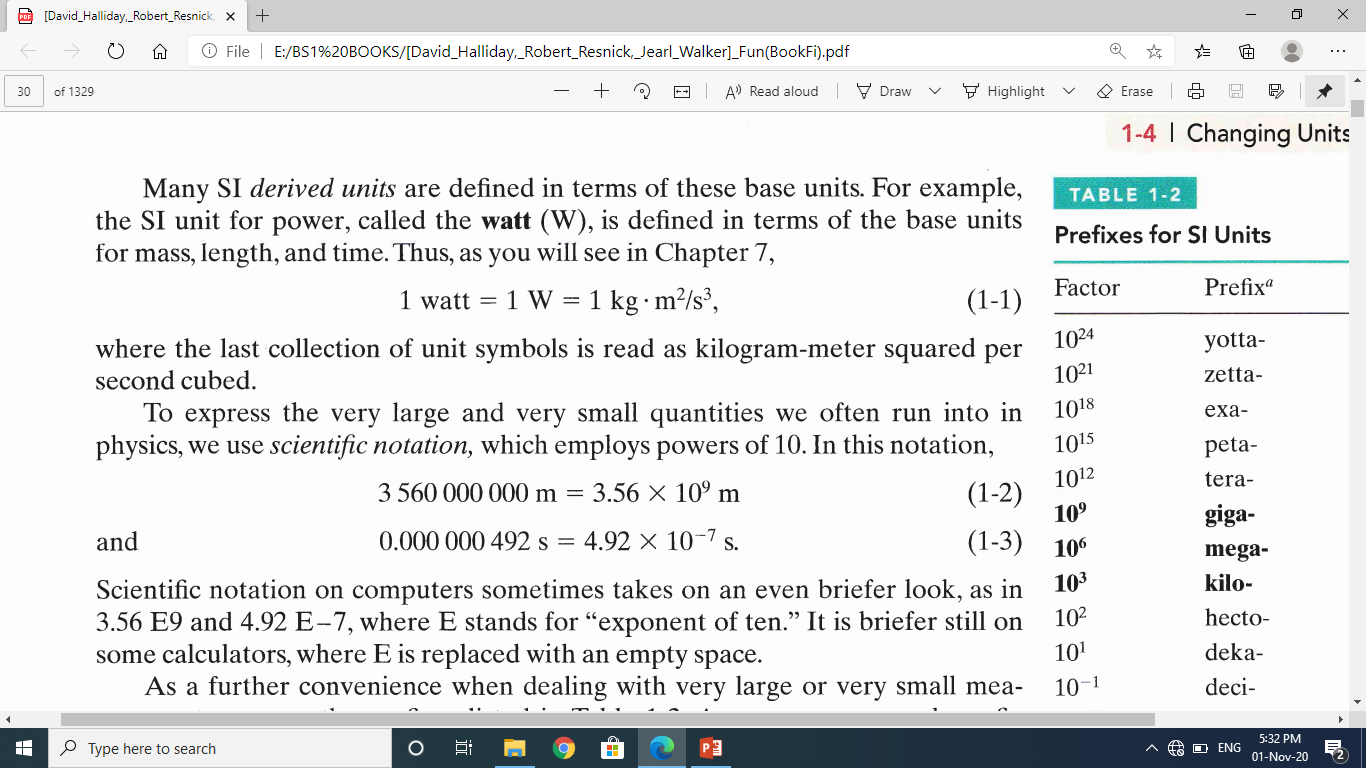 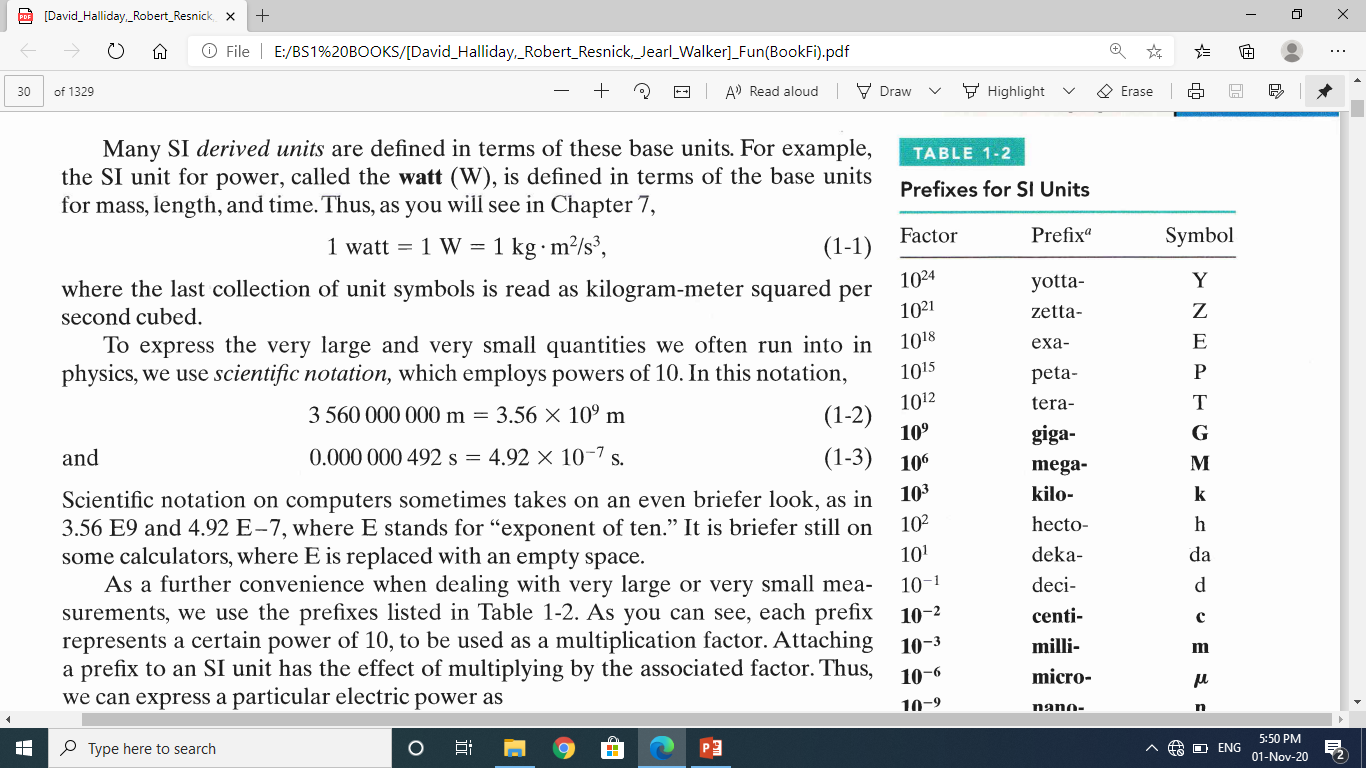 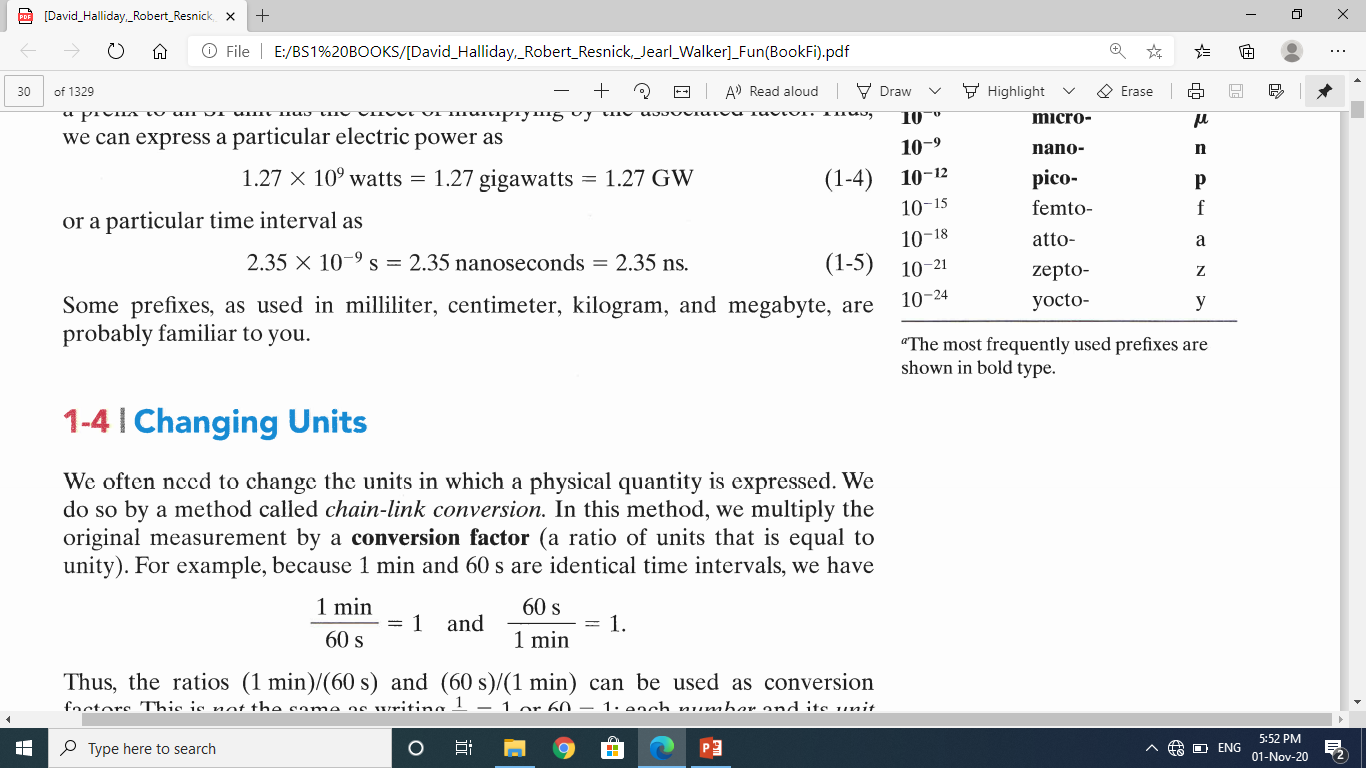 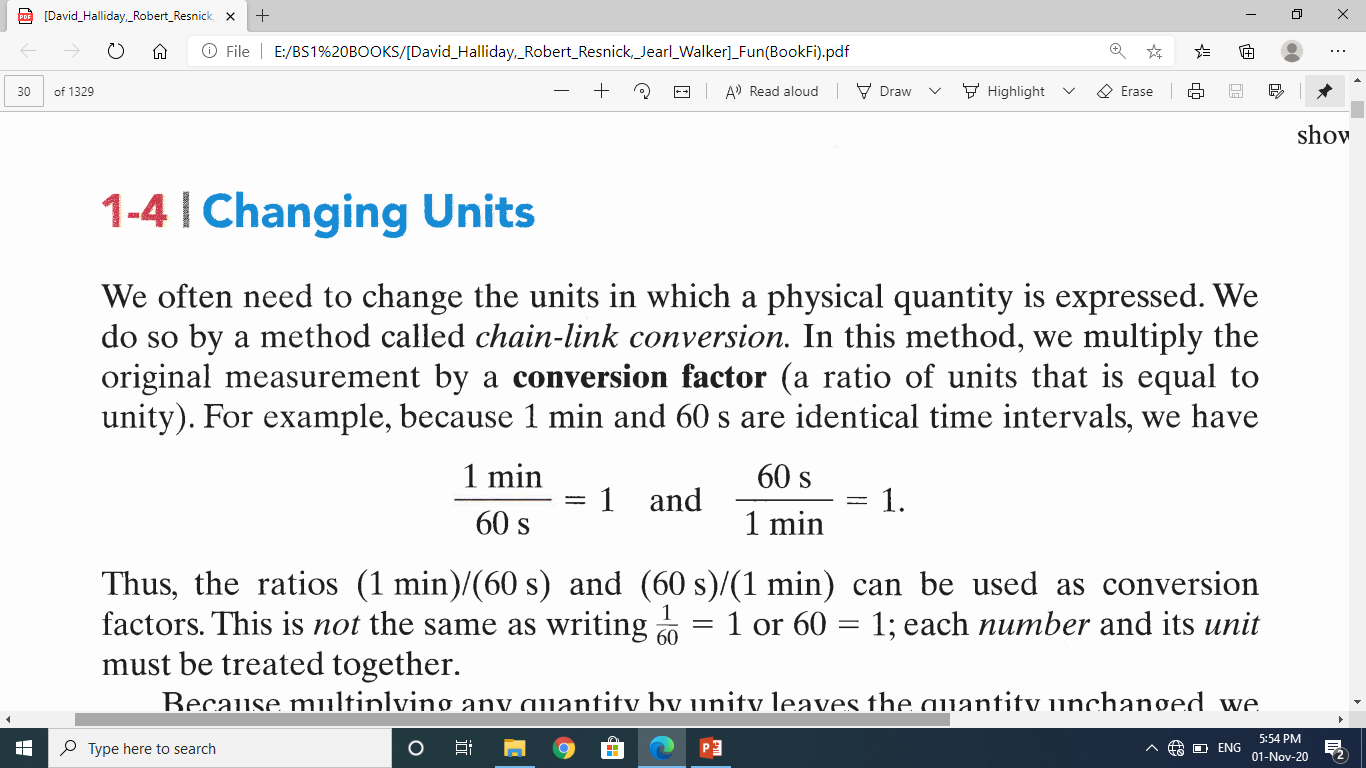 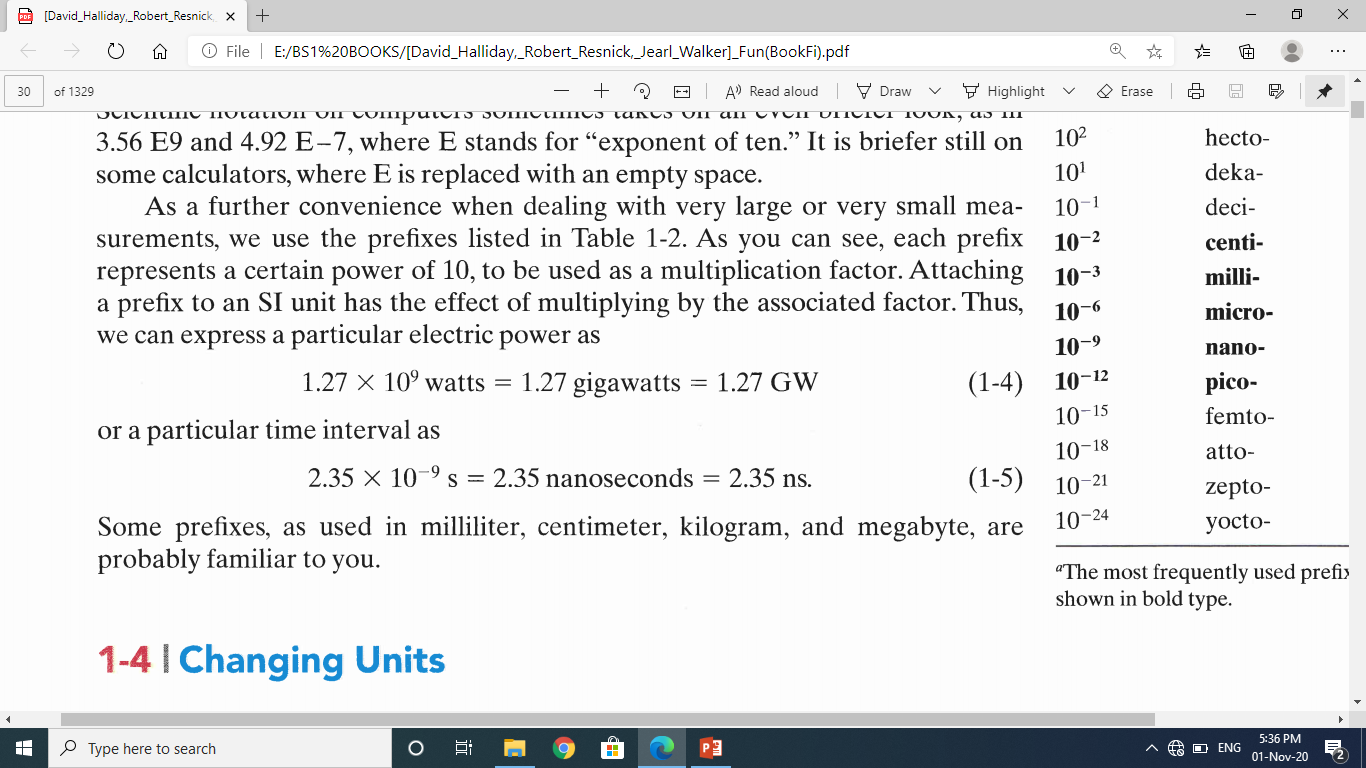 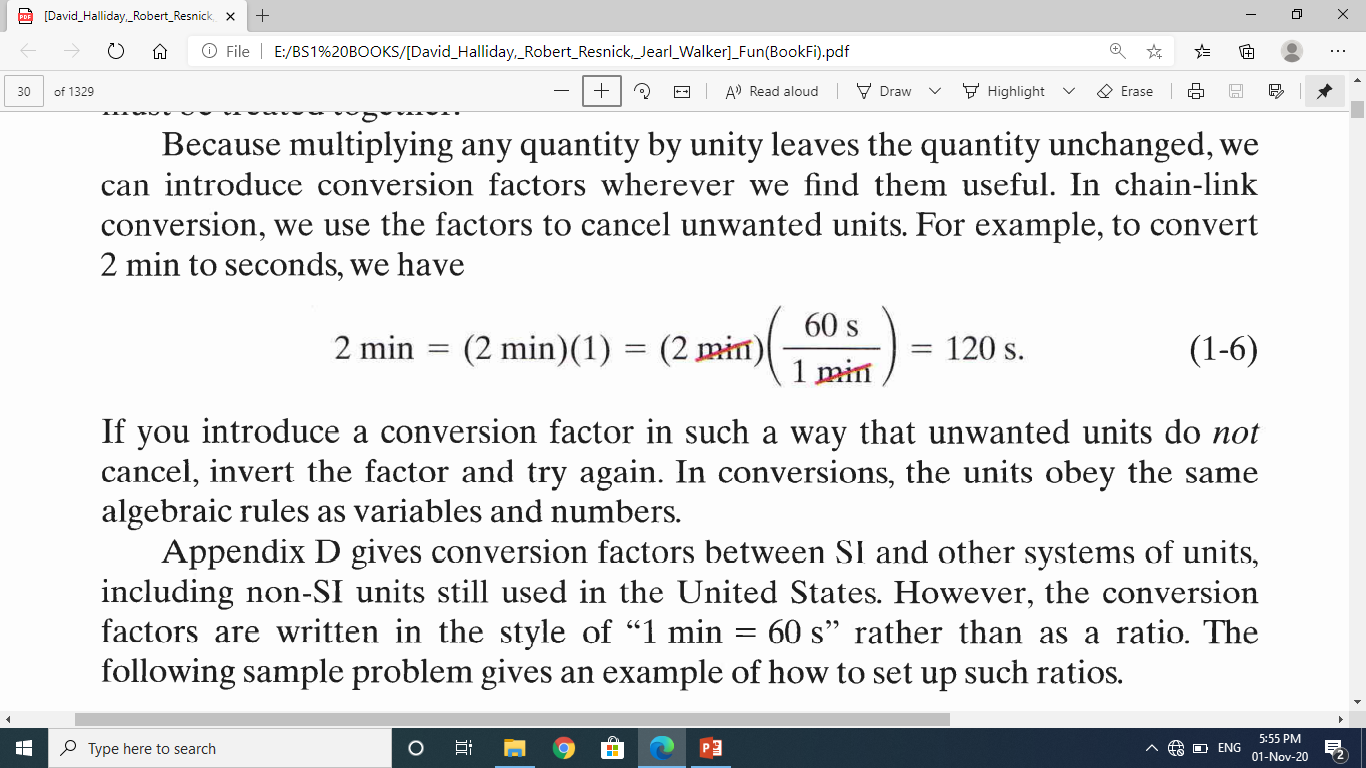 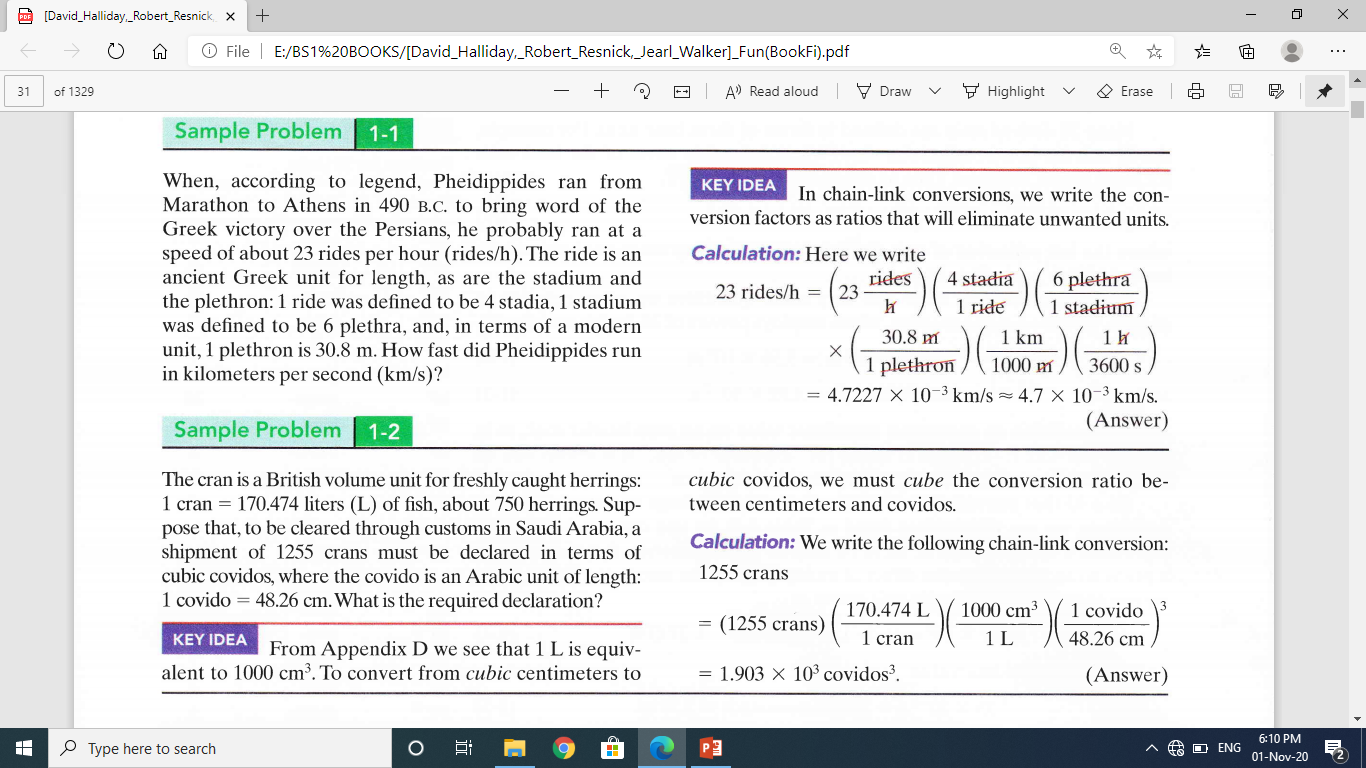 Problem#1
The micrometer (1 𝞵m) is often called the micron. (a) How many microns make up 1.0 km? (b) What fraction of a centimeter equals 1.0 𝞵m? (c) How many microns are in 1.0 yd?
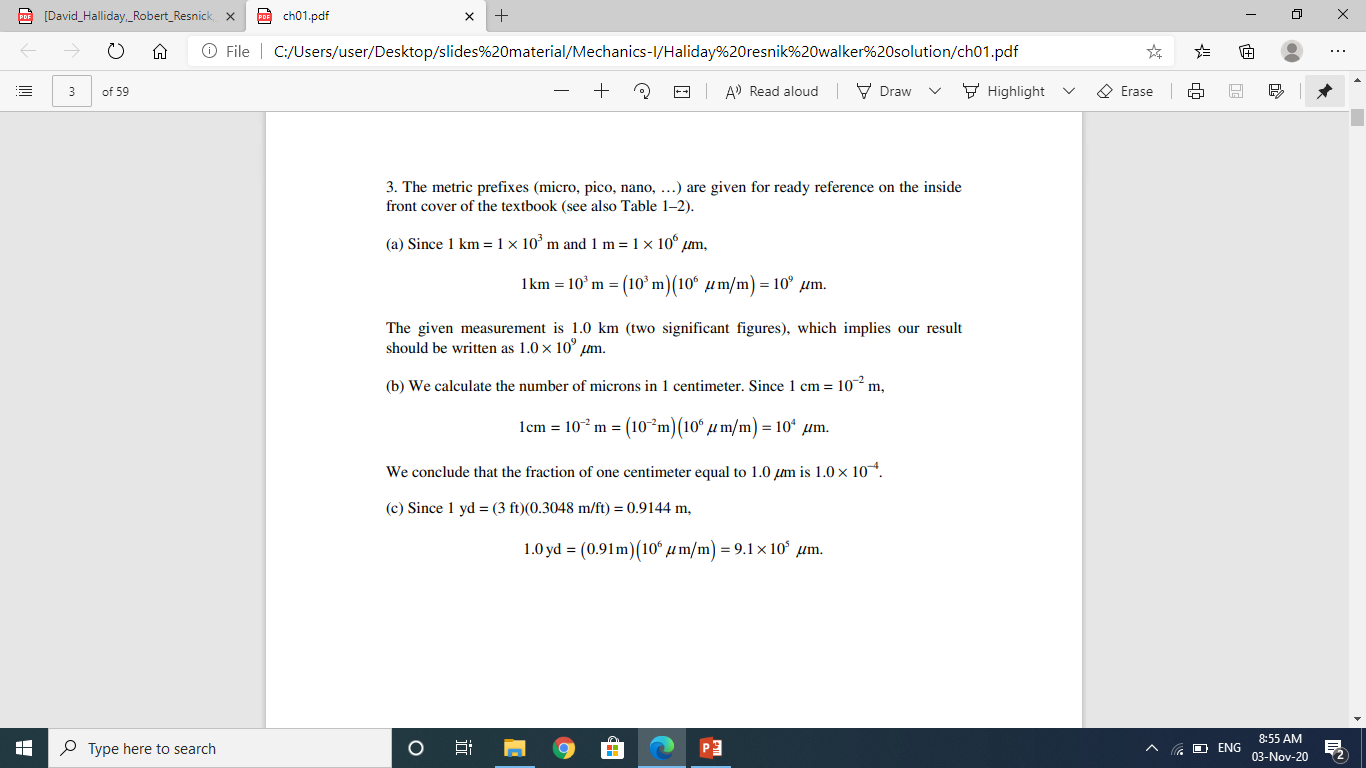 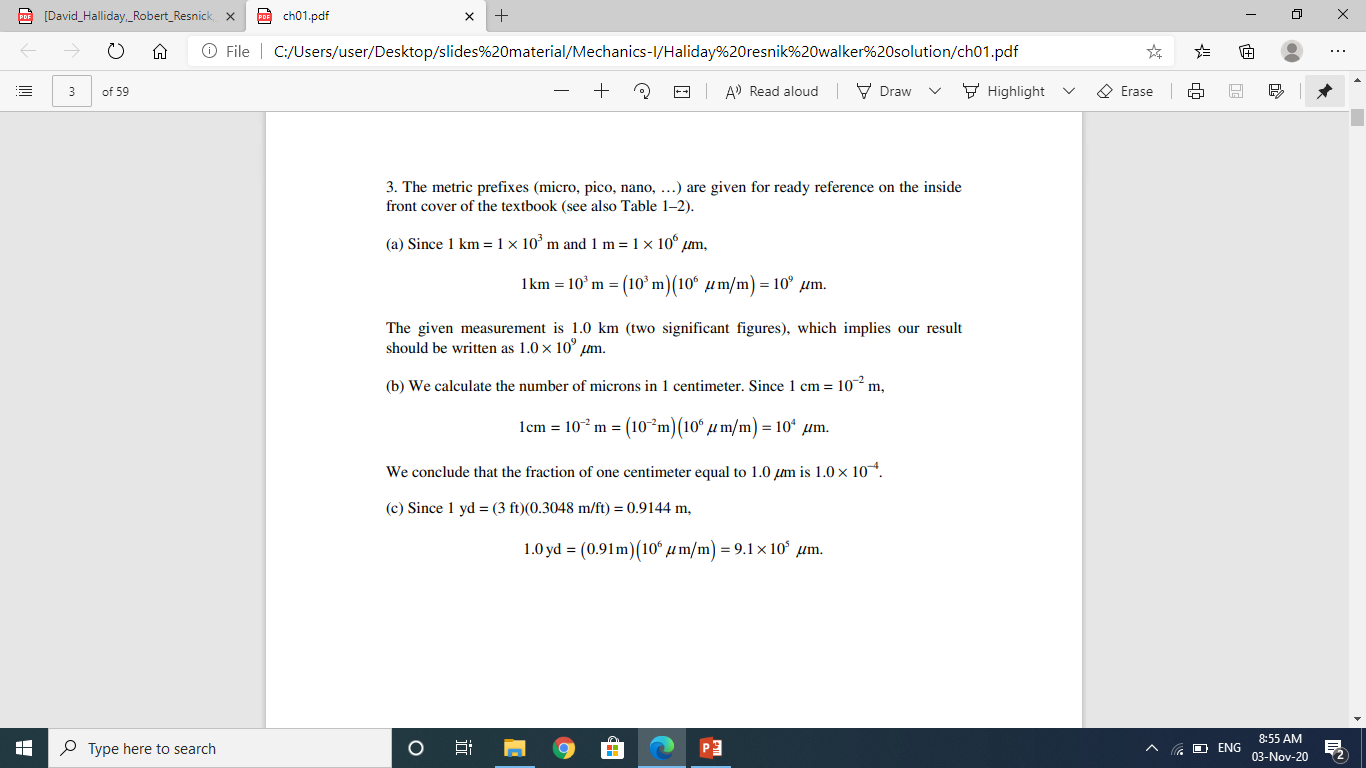